Assumptions of PhysicsSummer School 2025Open Problems inReverse Physics
Gabriele Carcassi and Christine A. Aidala
Physics DepartmentUniversity of Michigan
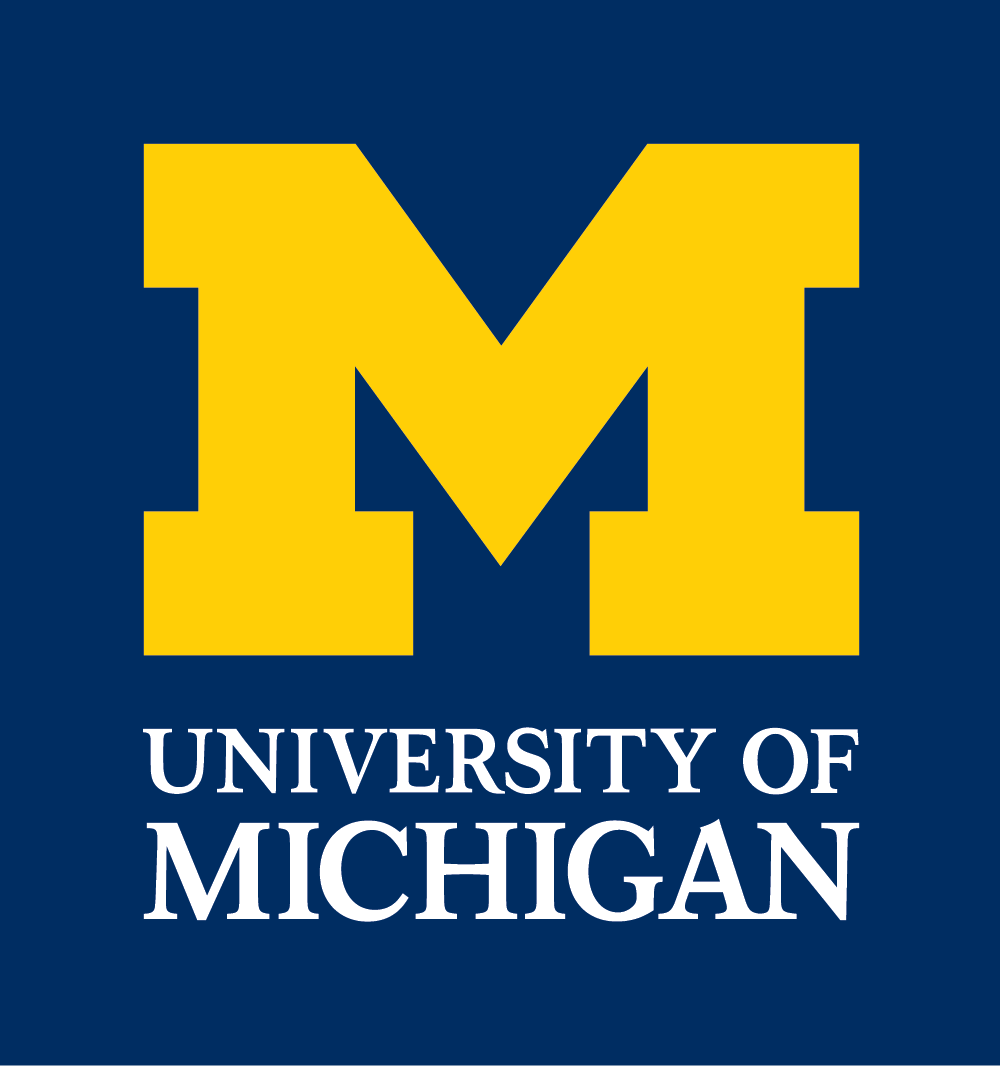 Overview
2
Classical mechanics
Classical field theory
Vague general ideas,more technical workneeded
Essentially done,though improvementsare always possible
Quantum mechanics
Quantum field theory
Core ideas identified,need to be organizedand written down
No point in starting now,first finish QM and CFT
Thermodynamics
Some ideas identified,need to be finalized
3
Classical field theory
4
Status
Actively looking for someone to help generalize Reverse Physics to classical field theory (from finitely many DOFs to continuously many DOFs)
Main conjecture: volumes in space provide a count of DOFs, in the same way that volumes in phase space provide a count of states/configurations
Need to
Find a suitable Hamiltonian/symplectic formulation of field theory(starting with electromagnetism)
Understand how to generalize count of states/entropy/… to field theory
Adapt the arguments from classical mechanics to field theory
5
Geometry of principle of least action (SDOF)
DR
KE
No state is “lost” or “created” as time evolves
(Minus sign to match convention)
Sci Rep 13, 12138 (2023)
The action is the line integral of the vector potential (unphysical)
Variation of the action
Gauge independent,physical!
6
Counting states and configurations
Discrete case
State density
Configuration density
Continuous case
7
Flow of states
#conf
Line integral of the vector potential of the flow of state density?
#DOFs
#DOFs?
Flow of DOFs?
Flow of configurations?
We are mapping values between Cauchy surfaces, #DOFs are the points on the Cauchy surface, #conf are the possible field values at each point
8
Thermodynamics
9
Status
10
Entropy as logarithm ofthe count of evolutions
11
(e.g. classical microstates, quantum state,state of a dynamical system, …)
State space of a system
12
State space of a system at different times
13
Evolution: complete description of the system at all times
14
A process defines the set of all possible evolutions
15
Each description at each time corresponds to a set of evolutions
* The full mathematical characterization may be a bit more complicated (e.g. preorder that leads to a family of measures)…
16
17
A process is deterministic if knowing the state at a timeallows us to predict the state at a future time
18
In a deterministic process, the evolutions can never split, only merge
19
A process is reversible if knowing the state at a timeallows us to reconstruct the state at a past time
20
In a reversible process, the evolutions can never merge, only split
21
In a det/rev process, evolutions can never merge nor split
22
23
Consider a process where a system reaches a final equilibriumthat can be predicted from the initial state
At equilibrium, evolutions cannot merge anymore
24
25
Suppose we have a composite of two systems
State spaceis the product
Evolutions, in general, are not the product: there may be correlations
26
If the systems are independent, the evolution of one does not constrain the evolution of the other: all pairs are possible
27
28
Recover information entropy
29
Macrostate/equilibrium is a “tube” of evolutions at the lower level
Equilibrium means that no evolution enters or exits the “tube” (i.e. external agents have equilibrated)

The variables describing the macrostate can still change
(i.e. the “tube” moves around in state space)

We can now study the “tube” as if it were single line
(i.e. internal dynamics and environment are decoupled)
Equilibrium = evolution decoupled from environment and from internal dynamics
30
Physical entropy explained?
We have not mentioned uncertainty, disorder, statistical distributions, information, lack of information, …
Therefore those concepts are not fundamental in this context
We have not discussed what type of state or system we have (classical, quantum, biological, economic, …)
Therefore everything we said is valid independently of the type of system, which would explain the success of thermodynamic ideas outside the realm of physics
The process entropy increase is explained by the definitions andthe settings (processes with equilibria that dependon the initial state)
The explanation is straightforward(i.e. does not require a complicated discussion)
The explanation is not mechanical(i.e. given by a particular mechanism)
31
“Reversing” thermodynamics
Assume states are equilibria of faster scale processes
Define intensive quantities
Assume states identified by extensive properties
Recover usual relationships
Existence of equation of state
Study interplay of changes of energy and entropy
First law recovered from existence and conservation of Hamiltonian
Reservoir: energy only state variable,entropy linear function of energy
Recover first law
All energy stored in entropy
Mechanical system: same entropy for all states
No energy stored in entropy
Recover second law
Second law recovered from definition of entropy as count of evolutions
32
Quantum mechanics
33
Status
Clear that irreducibility/lower bound on the entropy is the only ingredient that makes quantum mechanics different from classical mechanics
The goal is to develop a “minimal interpretation” based on what, and only what, can be settled experimentally
States are ensembles (pure or mixed) at equilibrium (internal dynamics and environment can be ignored)
Projections are processes of equilibration
Every state is the output of an equilibration process
Measurements are special cases
Unitary evolution is deterministic and reversible dynamics
Can also be recovered as quasi-static evolution(i.e. series of infinitesimal projections)
All elements are probably there, scattered in videos/papers/…and need only to be put together
34
Projections: linear idempotent operations
Spin up meas.
Same result if you do it twice
Same result
Repeat process
Different equilibria,different variables
Different contexts,different variables
Projections are equilibration processes
Equilibria!!!
Quantum contexts are different boundary conditions
35
Change of states depends only on previous state (determinism)
Final state is normalized (reversibility)
Also recovered from entropy conservation (like in classical mechanics)
Self-adjoint
36
Any process (deterministic or stochastic) is linear over ensembles
complete isolation
Equilibration
Deterministic and reversible
Both are idealizations!
No measurement problem, since unitary evolution is not more “real” than projection
Conserves entropy/allows an “inverse”
Must be repeatable
However, “states as equilibria” implies existence of equilibration processes (mathematically, Hilbert spaces are Banach spaces + projectors on each subspace): projections are more “fundamental” as they need to be assumed to exist
37
Projections can be seen as fundamental “black box” processes
Solves the “multilevel problem”
38
Deterministic andreversible evolution
Black-box processwith equilibria
Quasi-staticevolution
Projection
Unitary evolution
39
Quantum mechanics as irreducibility
Minimum uncertainty
Probability of transition
Entropy
Classical
Quantum
0
Can’t squeeze ensemble arbitrarily
Symmetry of the inner product
Non-locality
Can prepare ensembles at arbitrarily low entropy: we can study arbitrarily small parts
Entropy is bounded at zero:we cannot study parts
We always have access to the internal dynamics
No access to the internal dynamics
Superluminar effectsthat can’t carry information
?
time
time
40
Let’s wait until both classical field theoryand quantum mechanics are done!
Quantum field theory
Should be simply putting a lower bound on the entropy of fields
41
Quantum gravity?
42
Status
Not really aiming to solve this… just connecting some trivial bits
What is quantum mechanics?
According to Reverse Physics, it is putting a lower bound on the entropy (lower bound on the count of states)
What is gravity?
In Reverse Physics, it is conjectured to be the proper handling of the count of DOFs and configurations (entropy) over a continuum of DOFs
Arguably, a lower bound on the entropy/count of statescannot be achieved without imposing a lower boundon the count of DOFs as well
Is this what “quantum gravity” is?
43
The problem with counting on the continuum
We’d like to say:
Incompatible!
Pick two!
Non-orthogonal states: different states but in different contexts
sub-additive
additive
Orthogonal states:different states all else equal
44
Same problem!
#conf=#DOFs
Lower boundon this…
…requires a lower bound on this
#conf
Distant points:independent DOFs
additive
#DOFs
From QM: Lower bound on state count requires a severe revisitation of particle state space
sub-additive
Close points: DOFs not independent
Does lower bound on DOF count require an equally severe revisitation of space-time?
45
How to participate and contribute to Reverse Physics
Prerequisite: share the interest in building a conceptual framework that treats physical theories as models of physical systems and nothing else
No theories of everything, interpretations that posit “how the universe works,” …
Passive contribution: make yourself available as a “consultant”
Don’t have to follow the project, called only if there is something relevant that matches your background/expertise
Occasional discussion/review of material to make sure things make sense from multiple perspectives
Active contribution: case-by-case
Need to have sufficient background or be able to get it independently
Much better chance of success if alreadyworking/expert in a research area
46
47